Технология социальной работы с пожилыми людьми
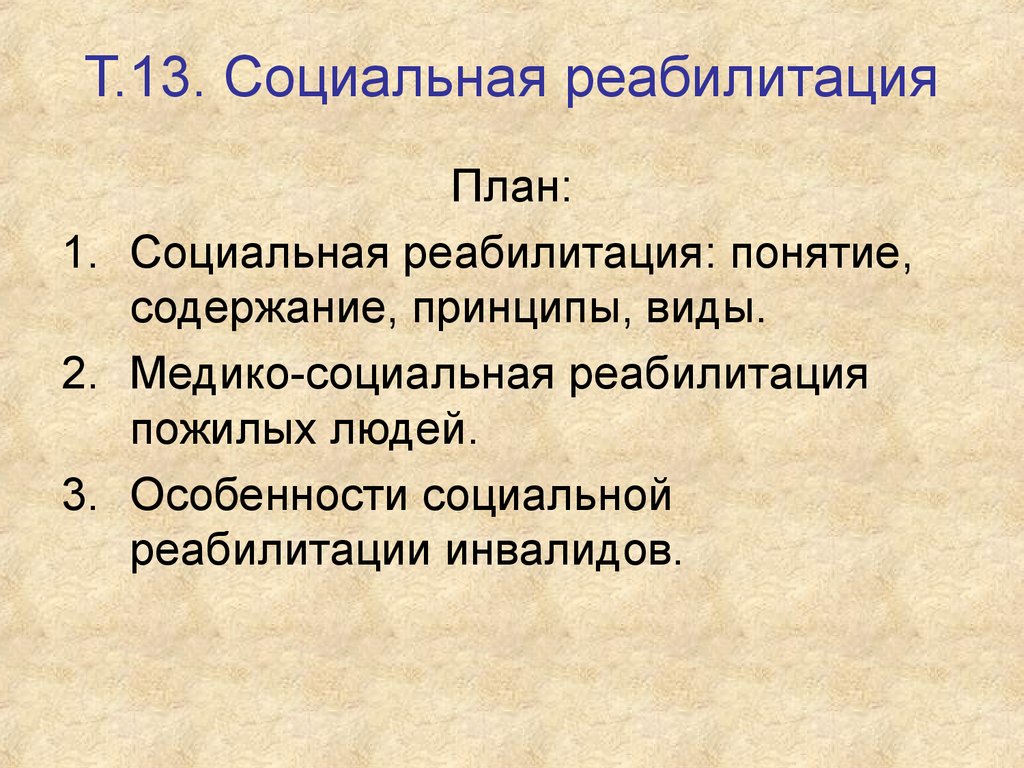 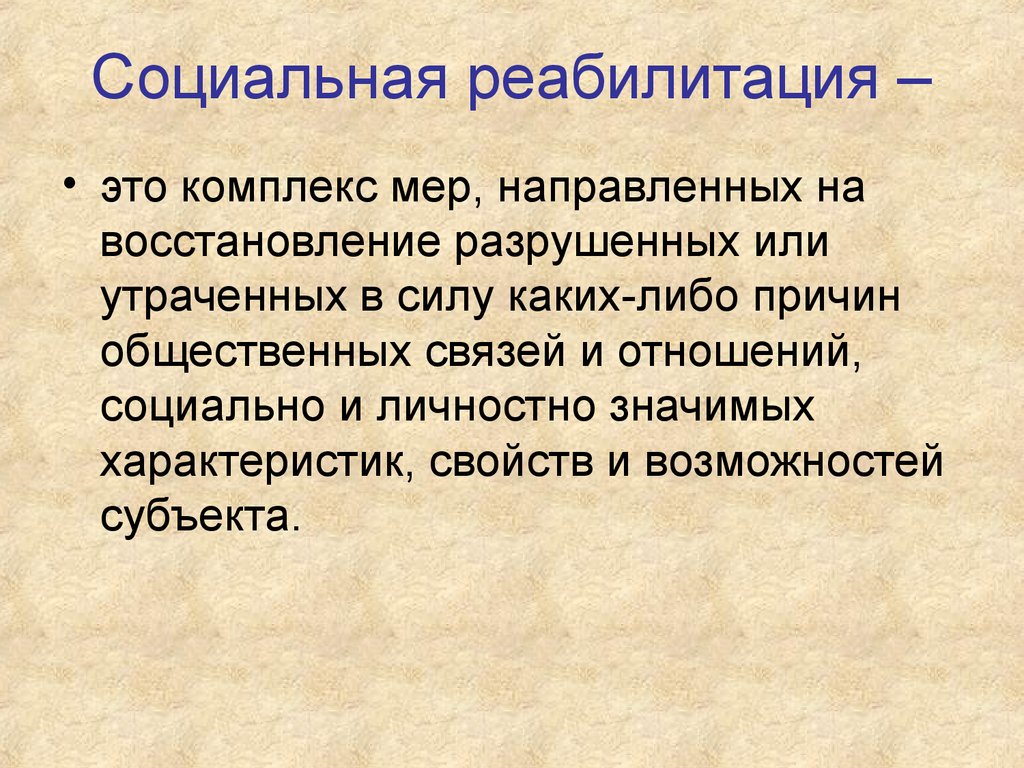 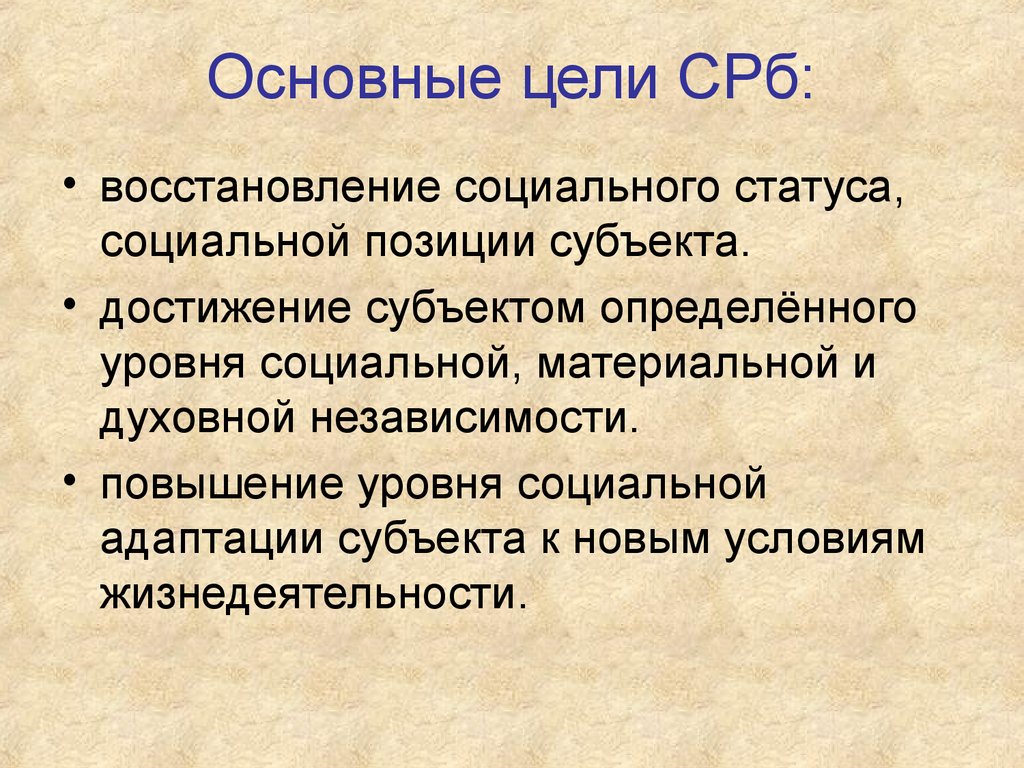 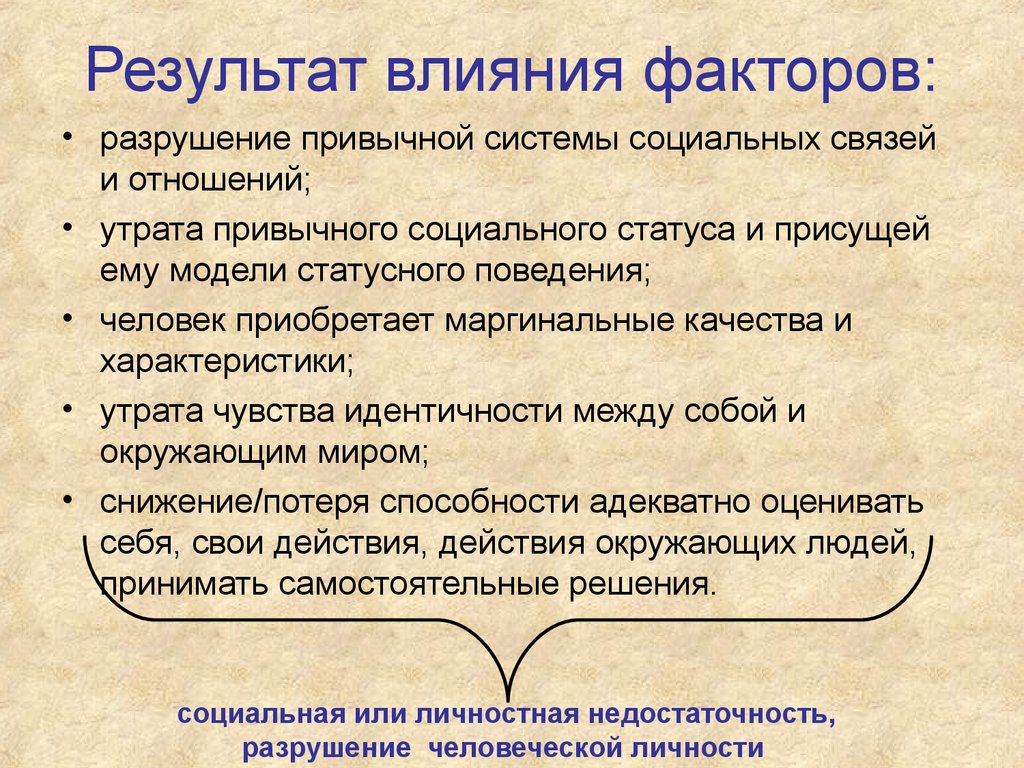 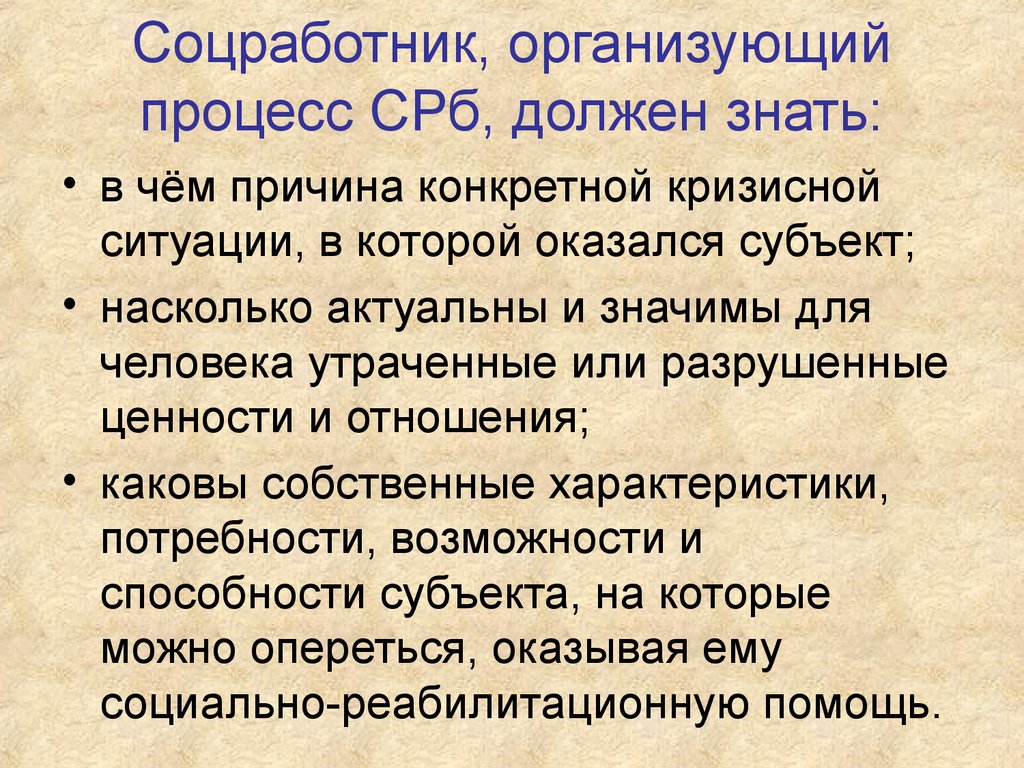 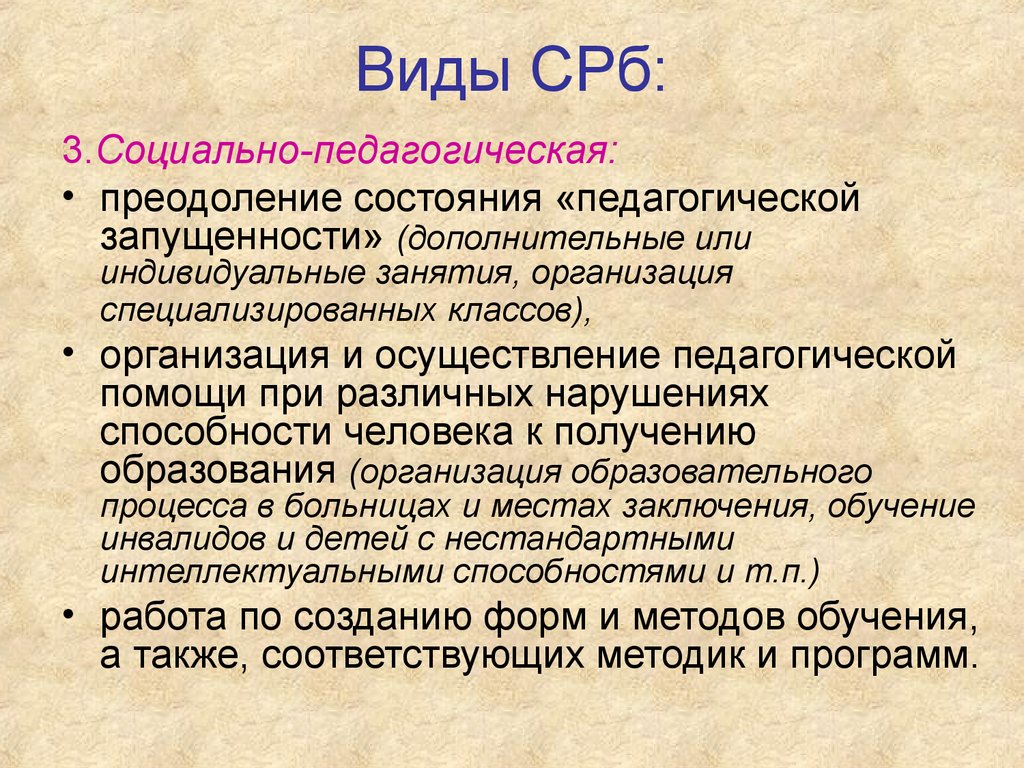 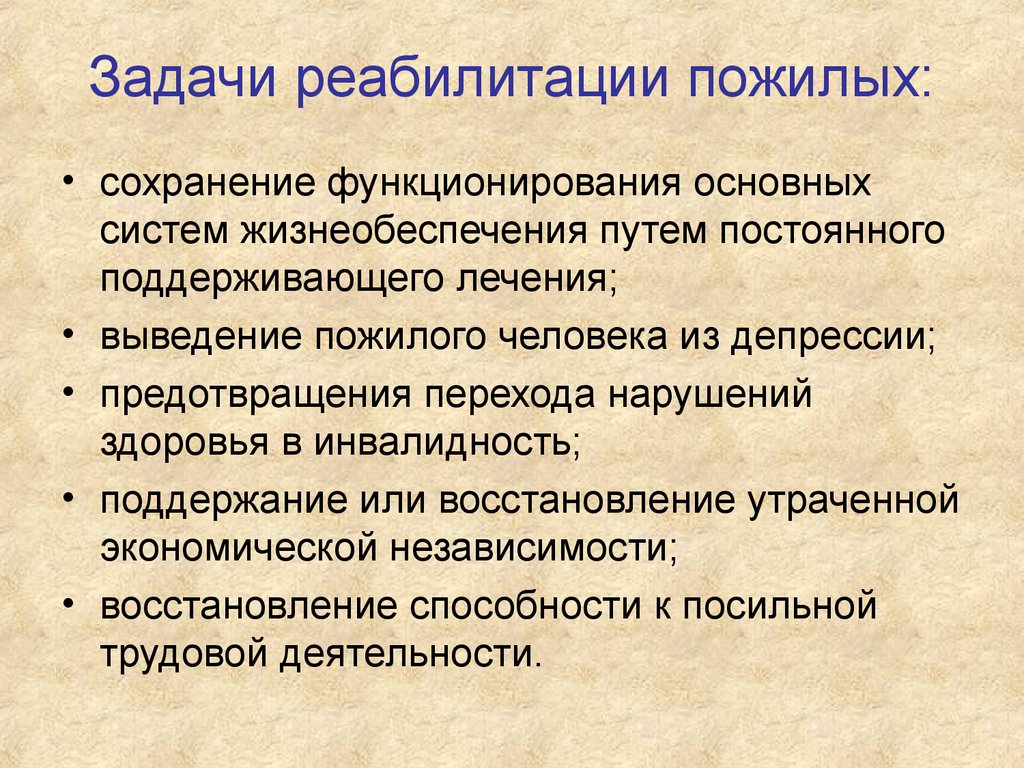 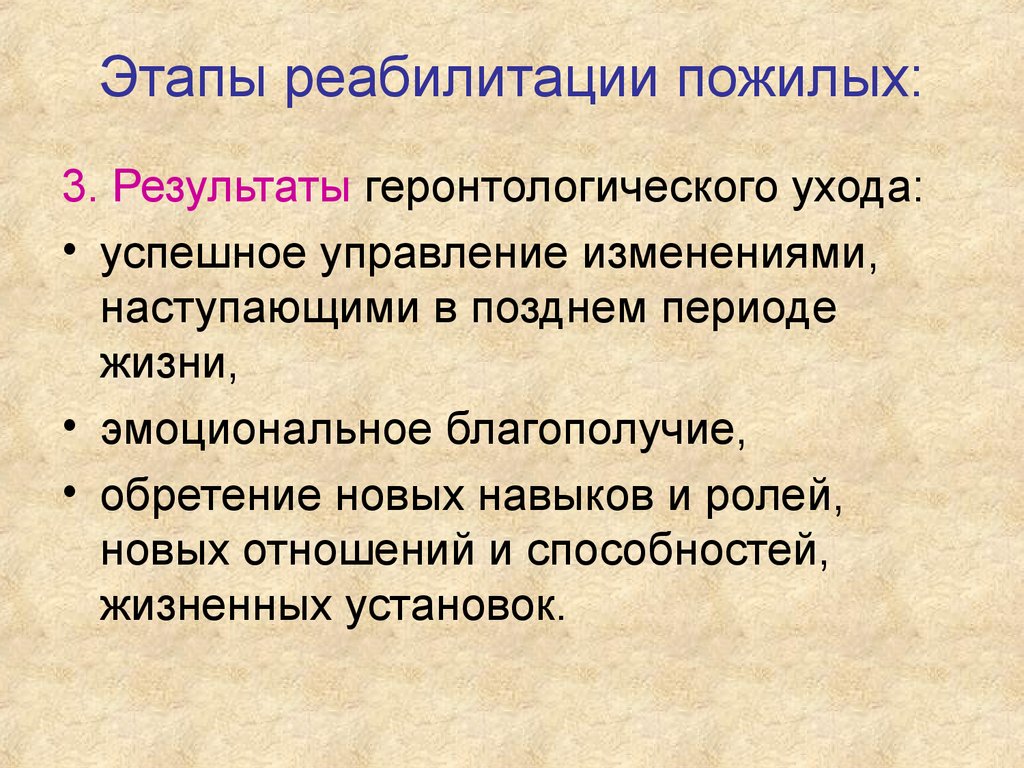 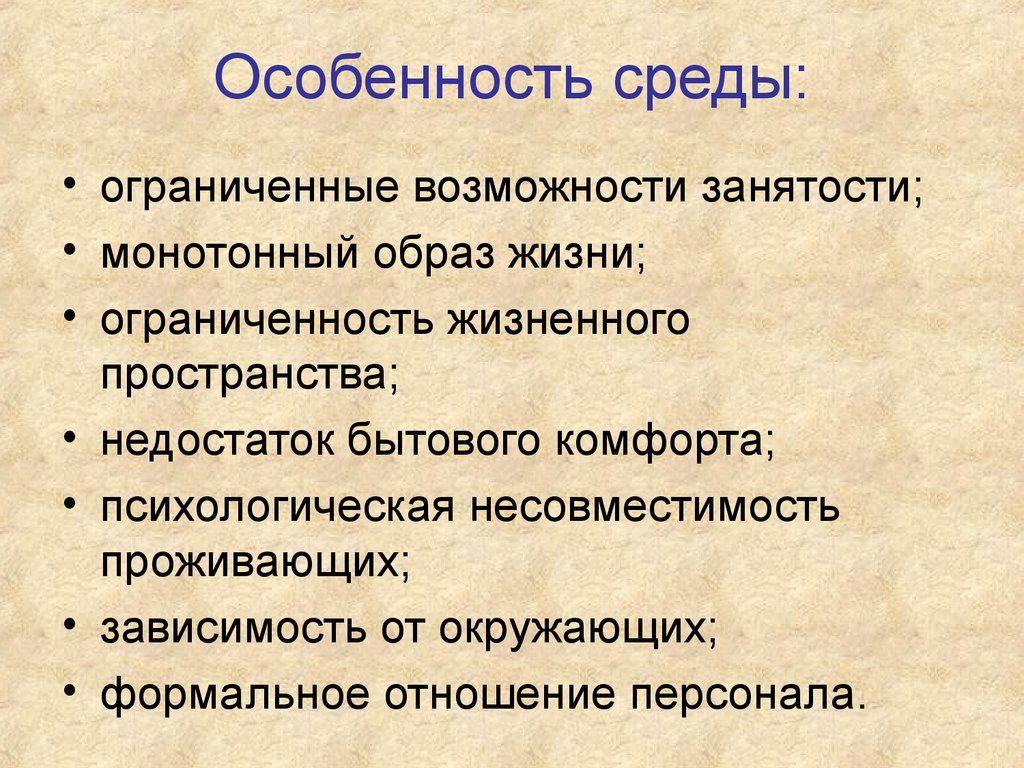 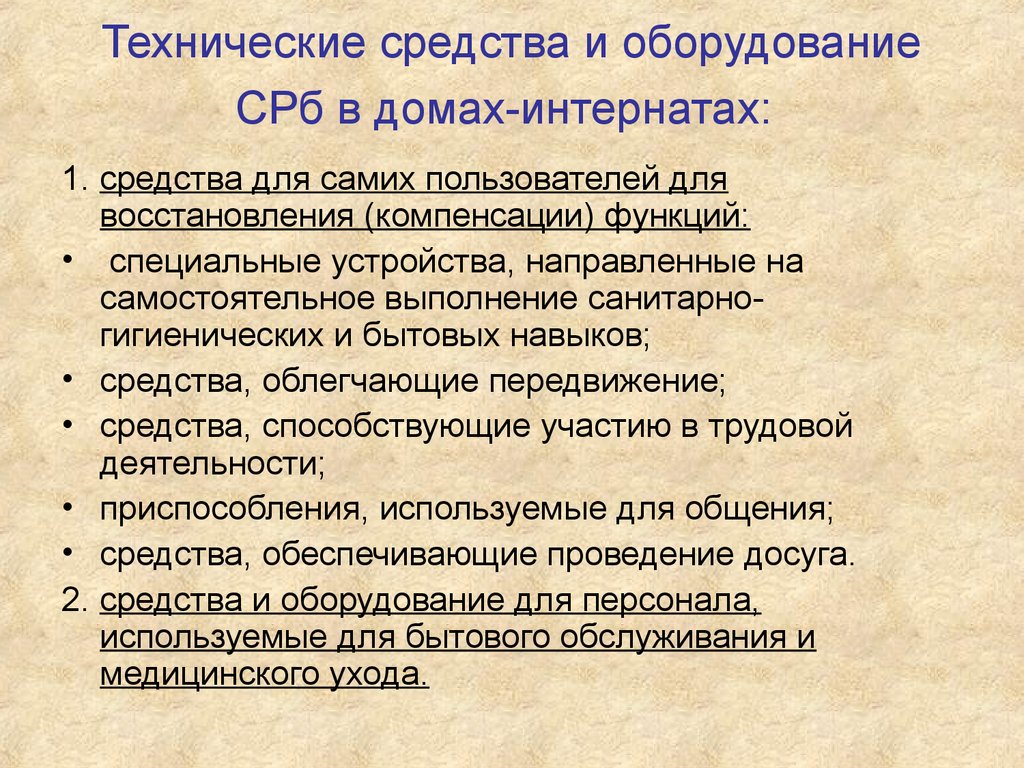 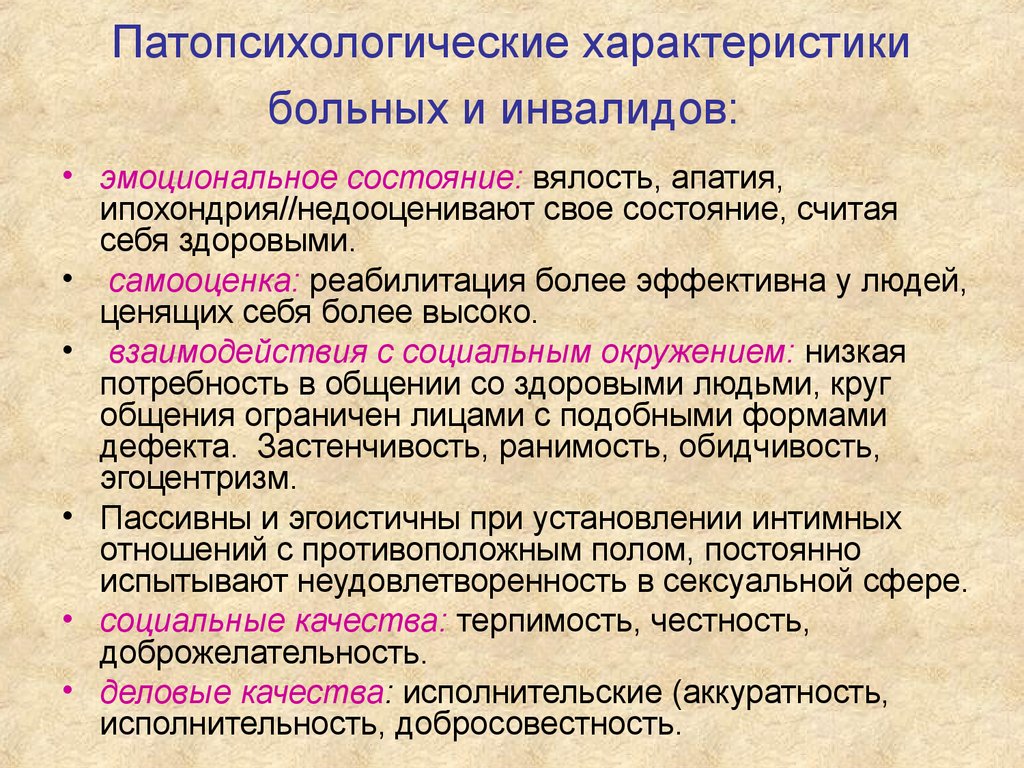 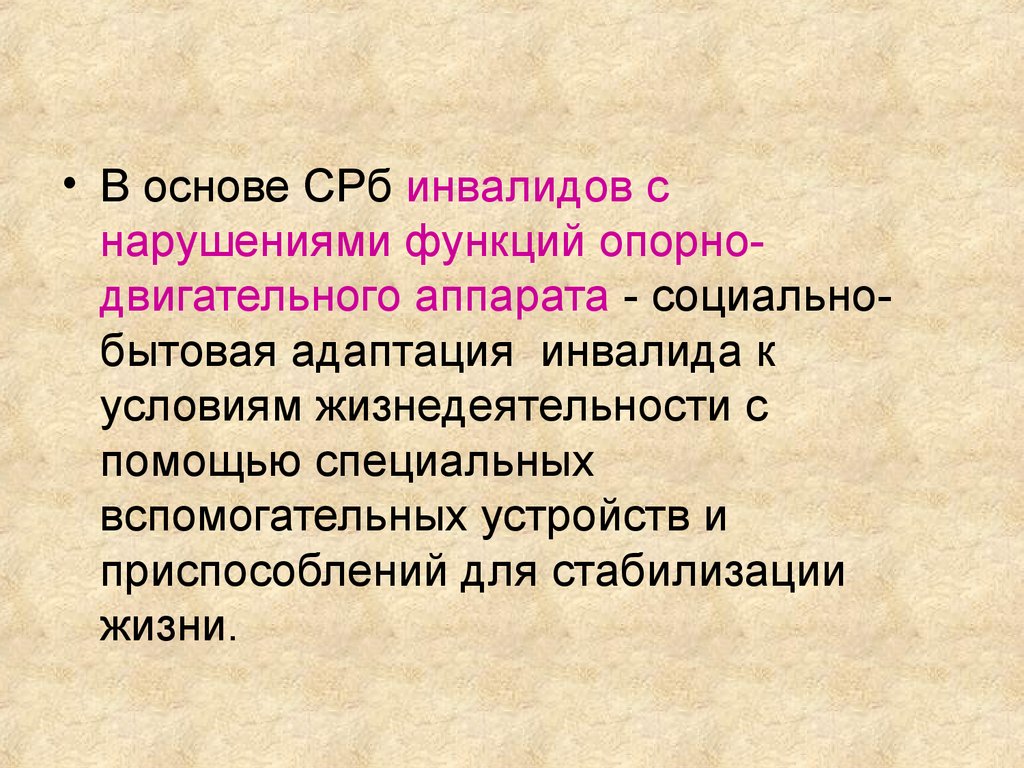 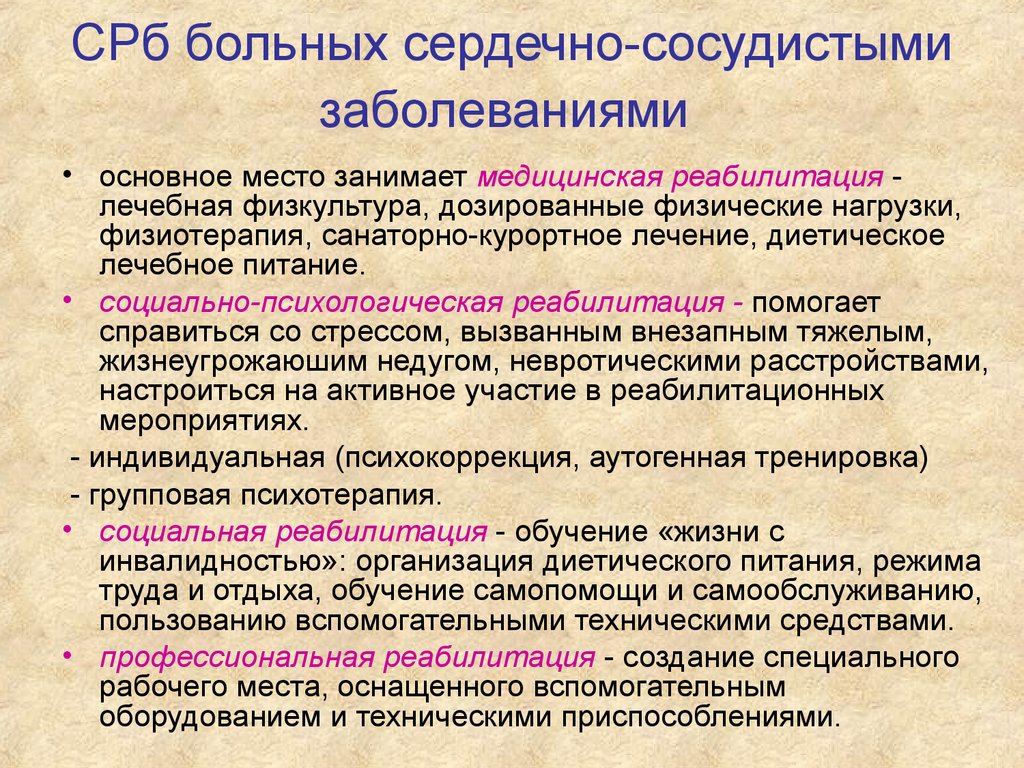 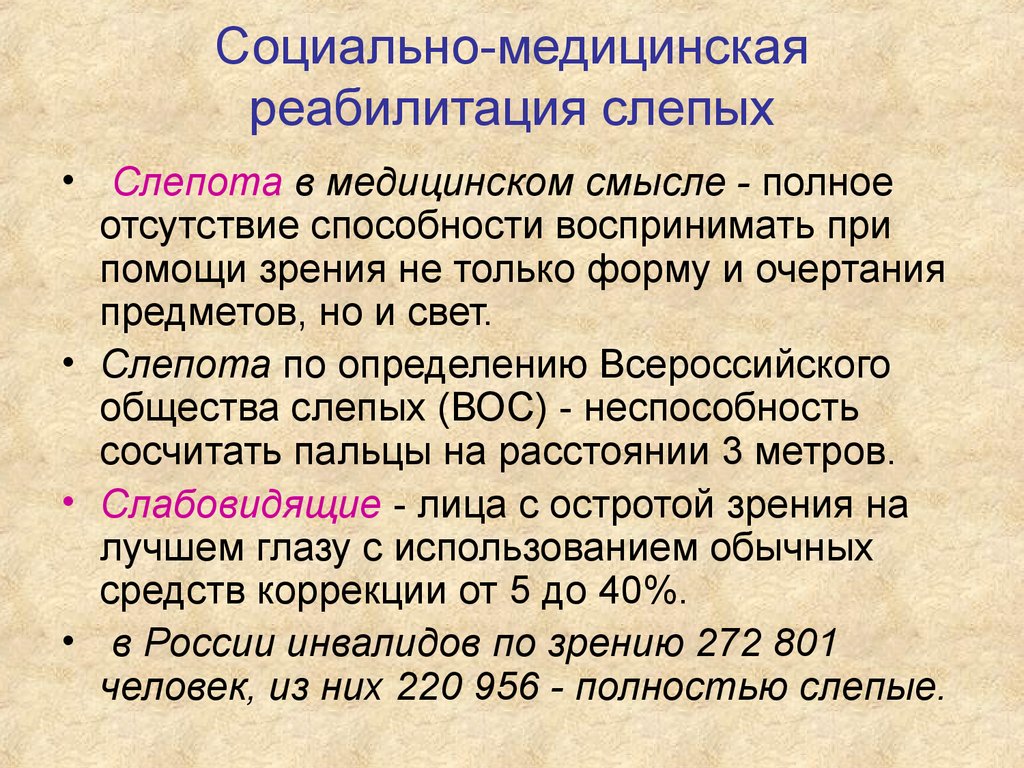 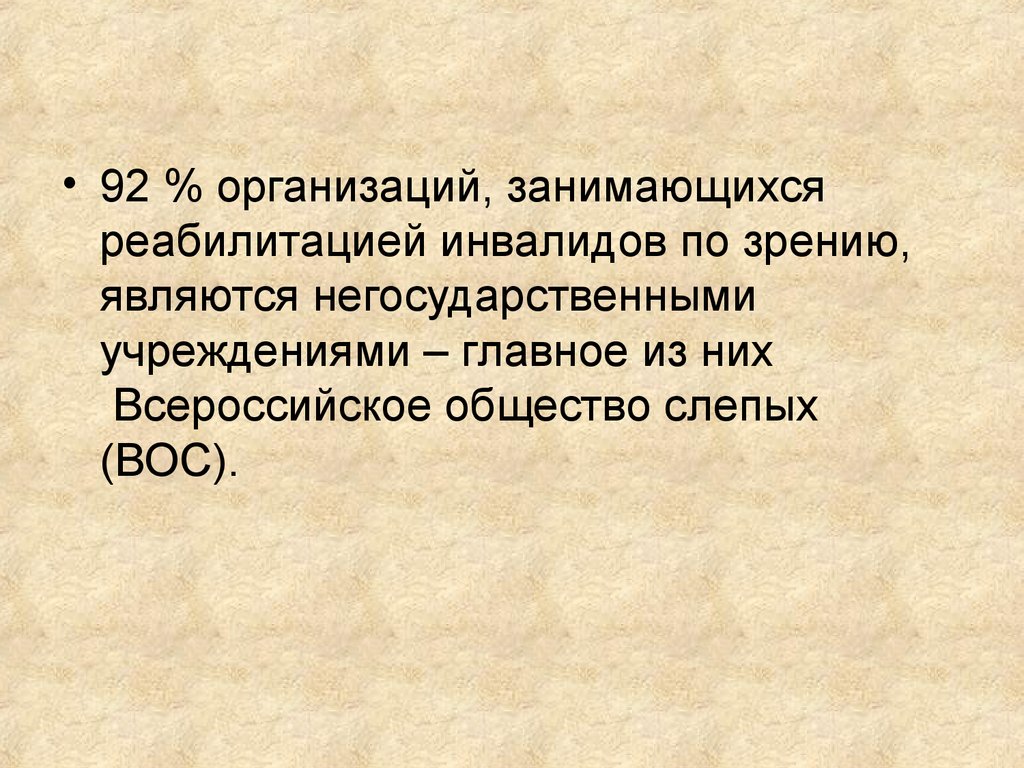 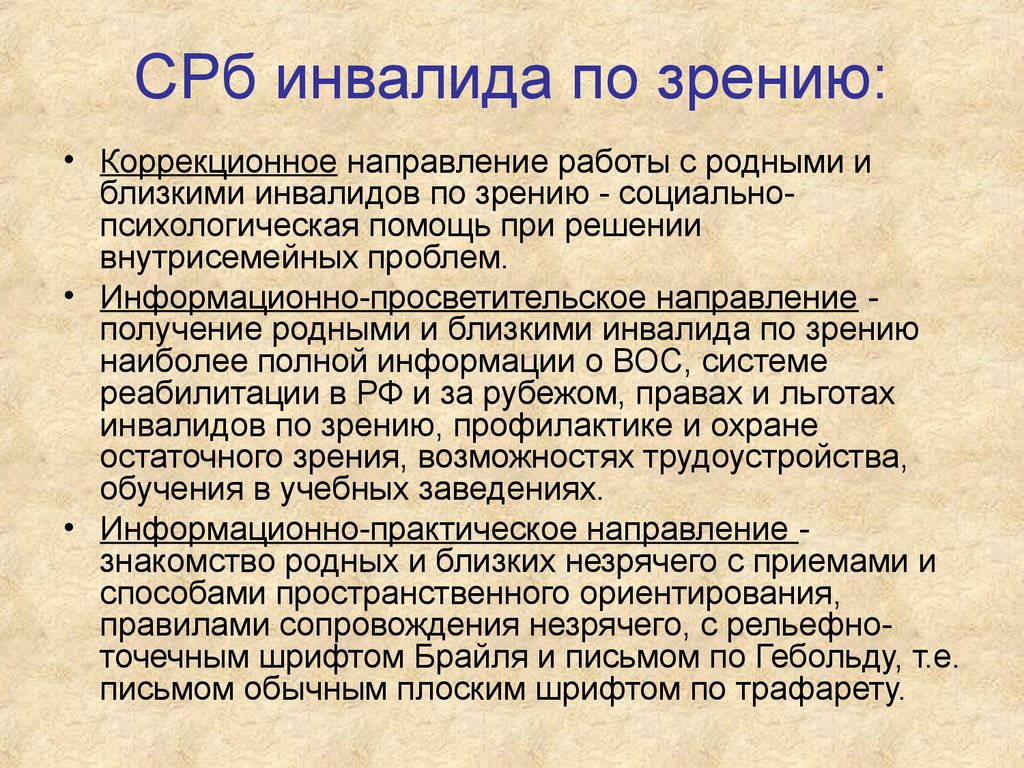 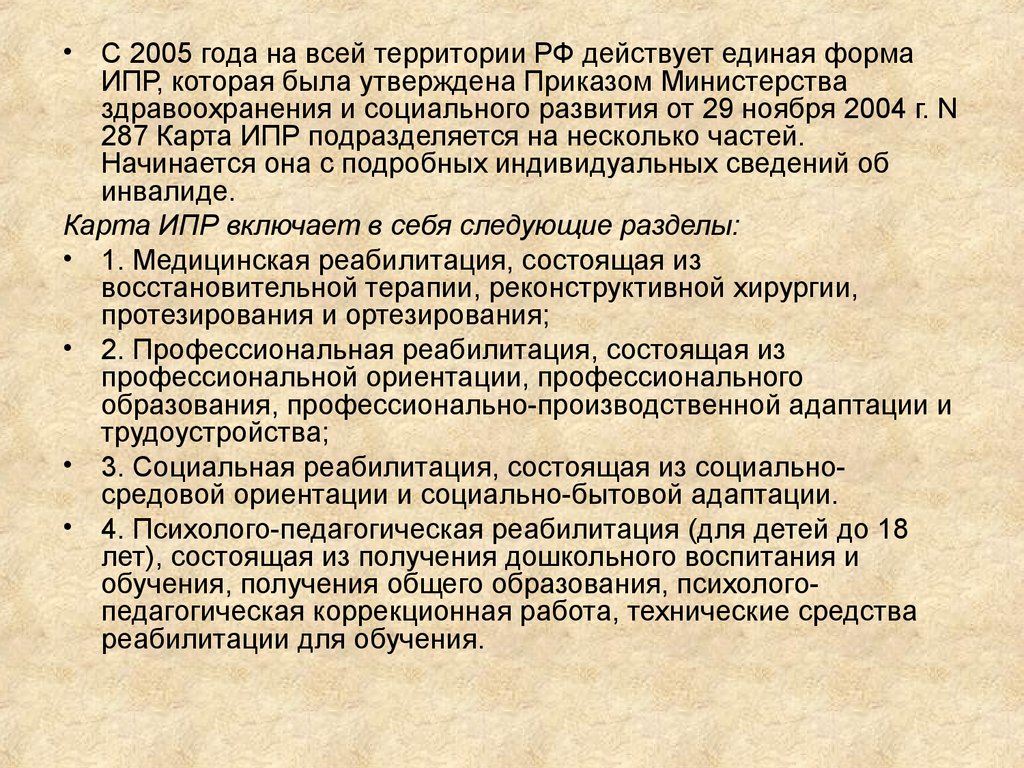 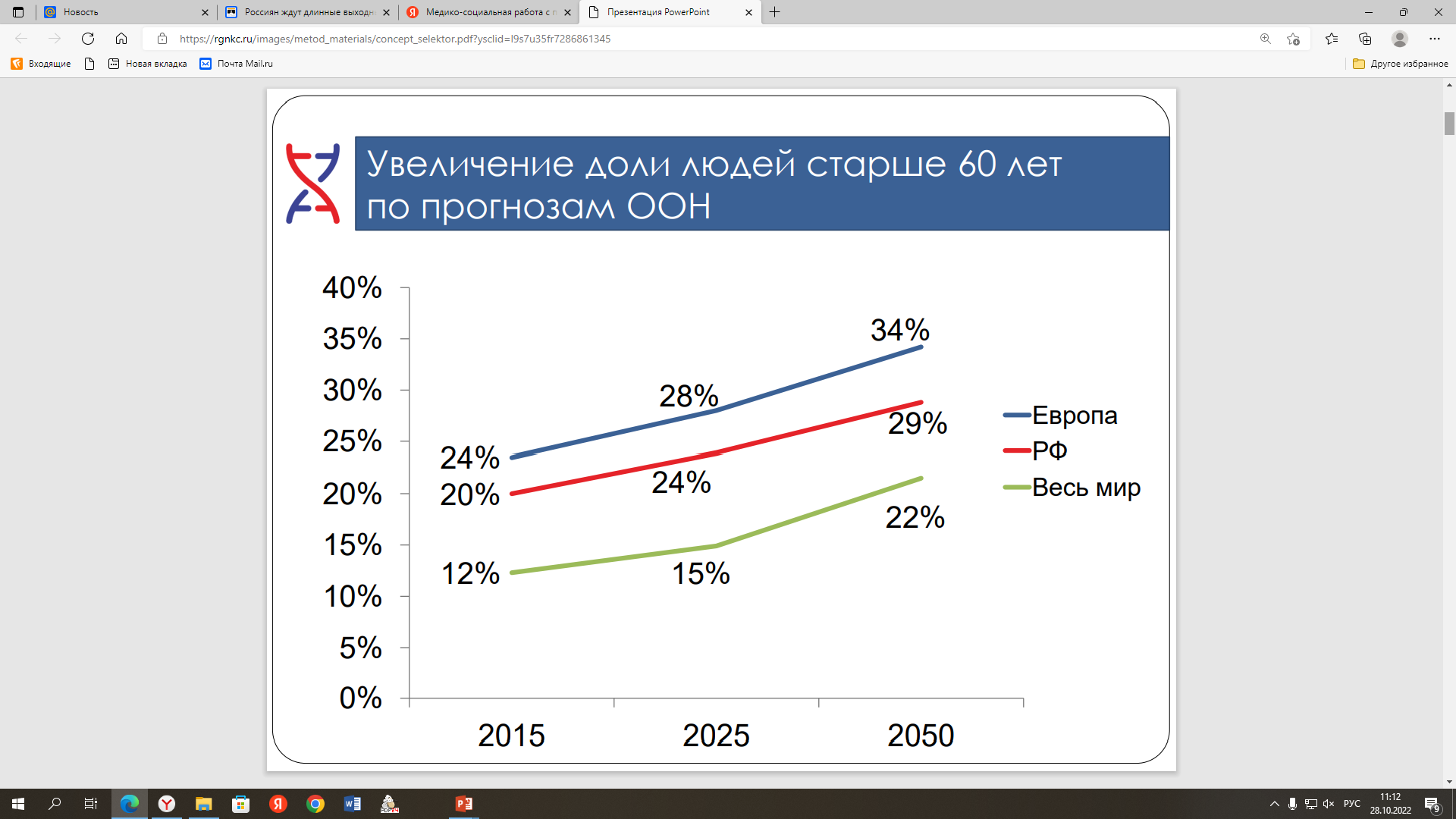 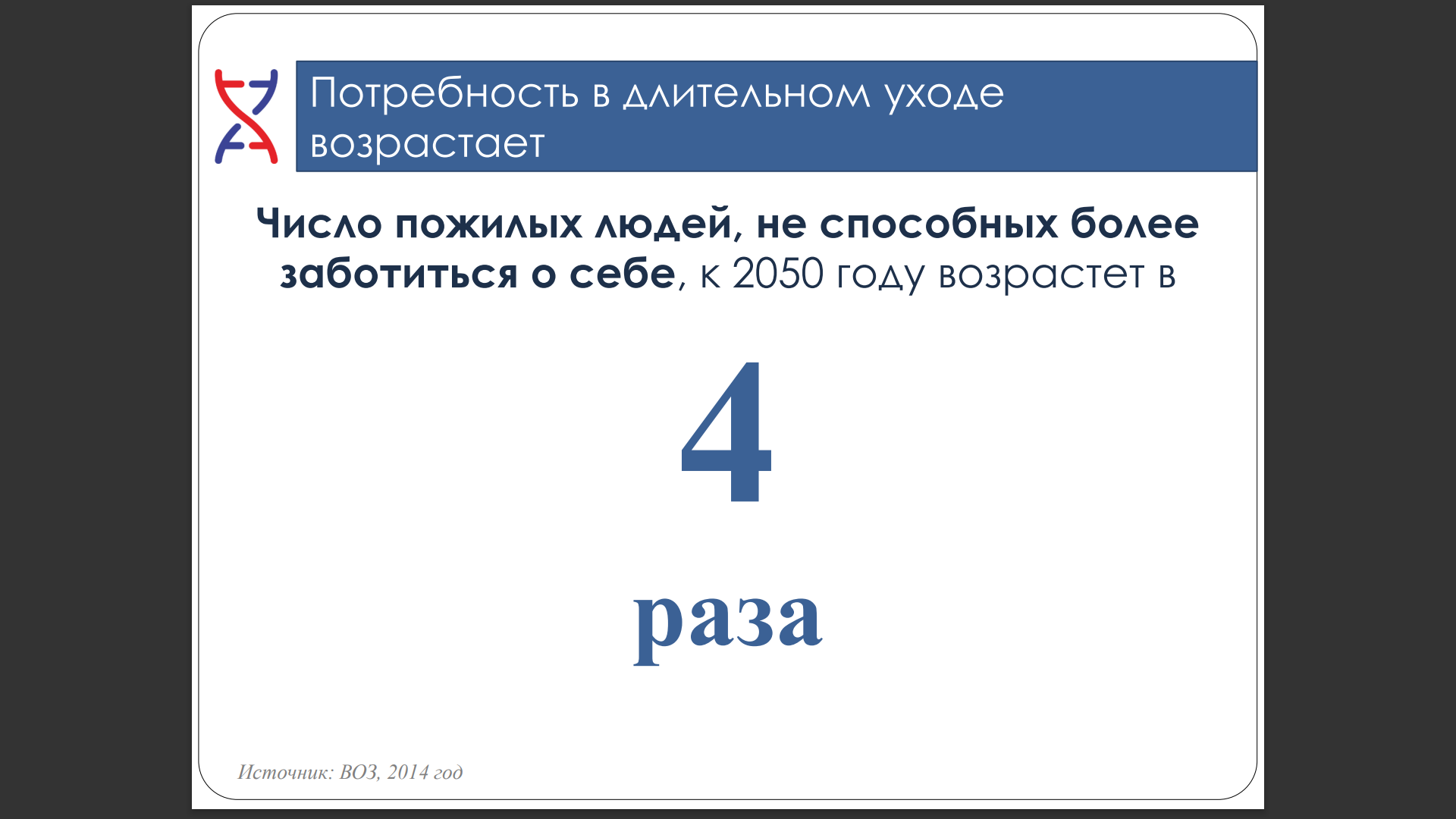 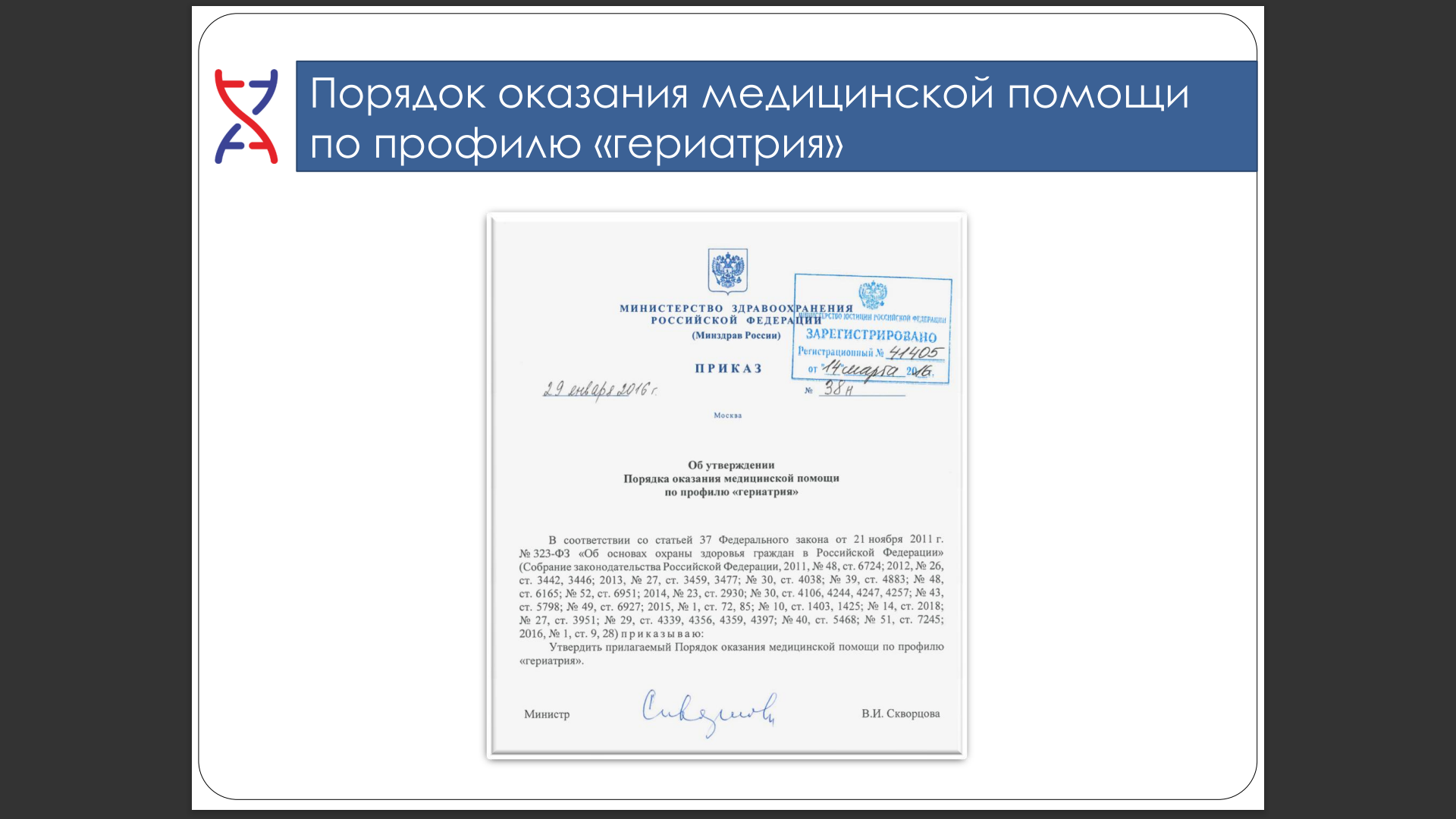 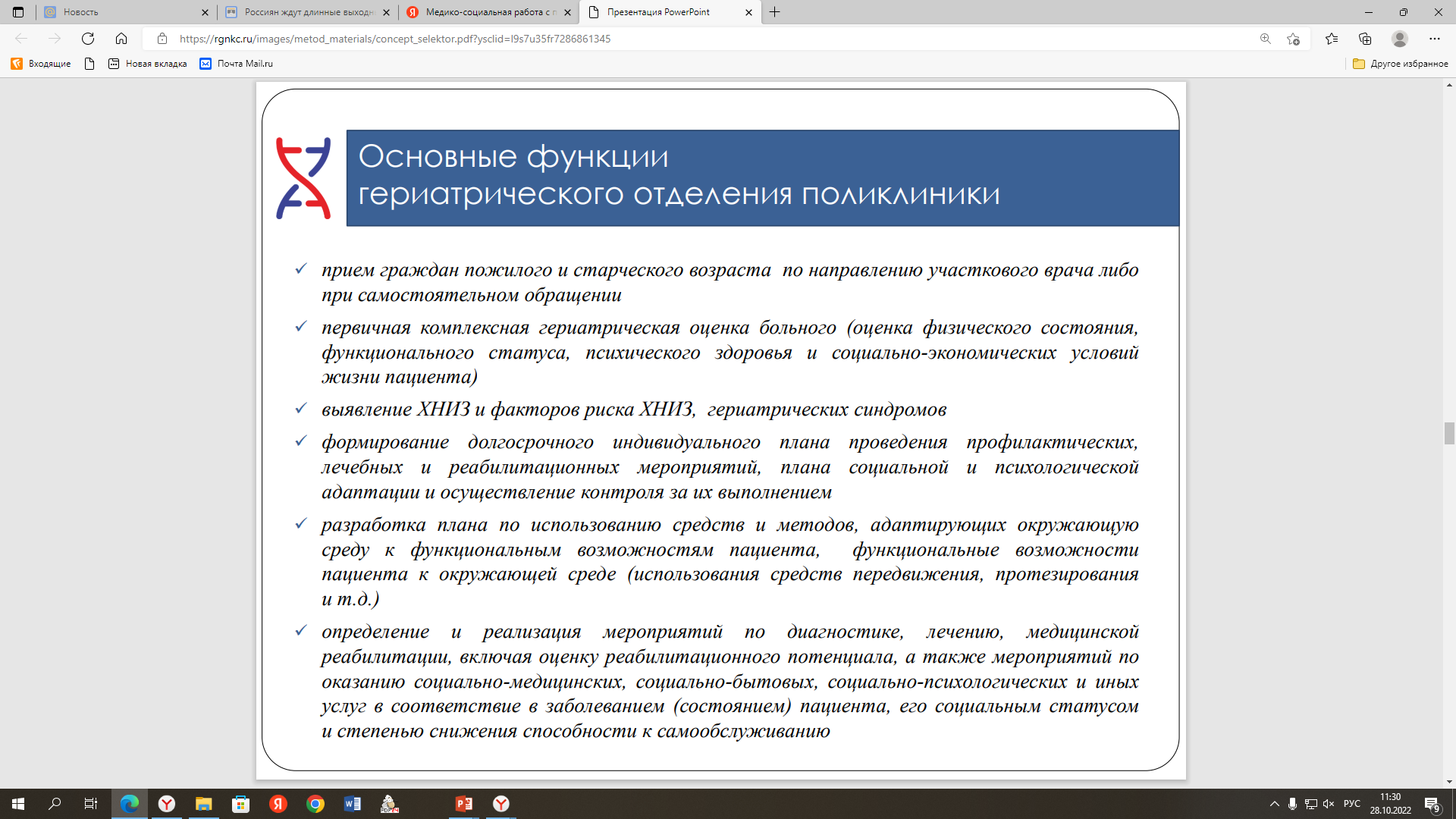 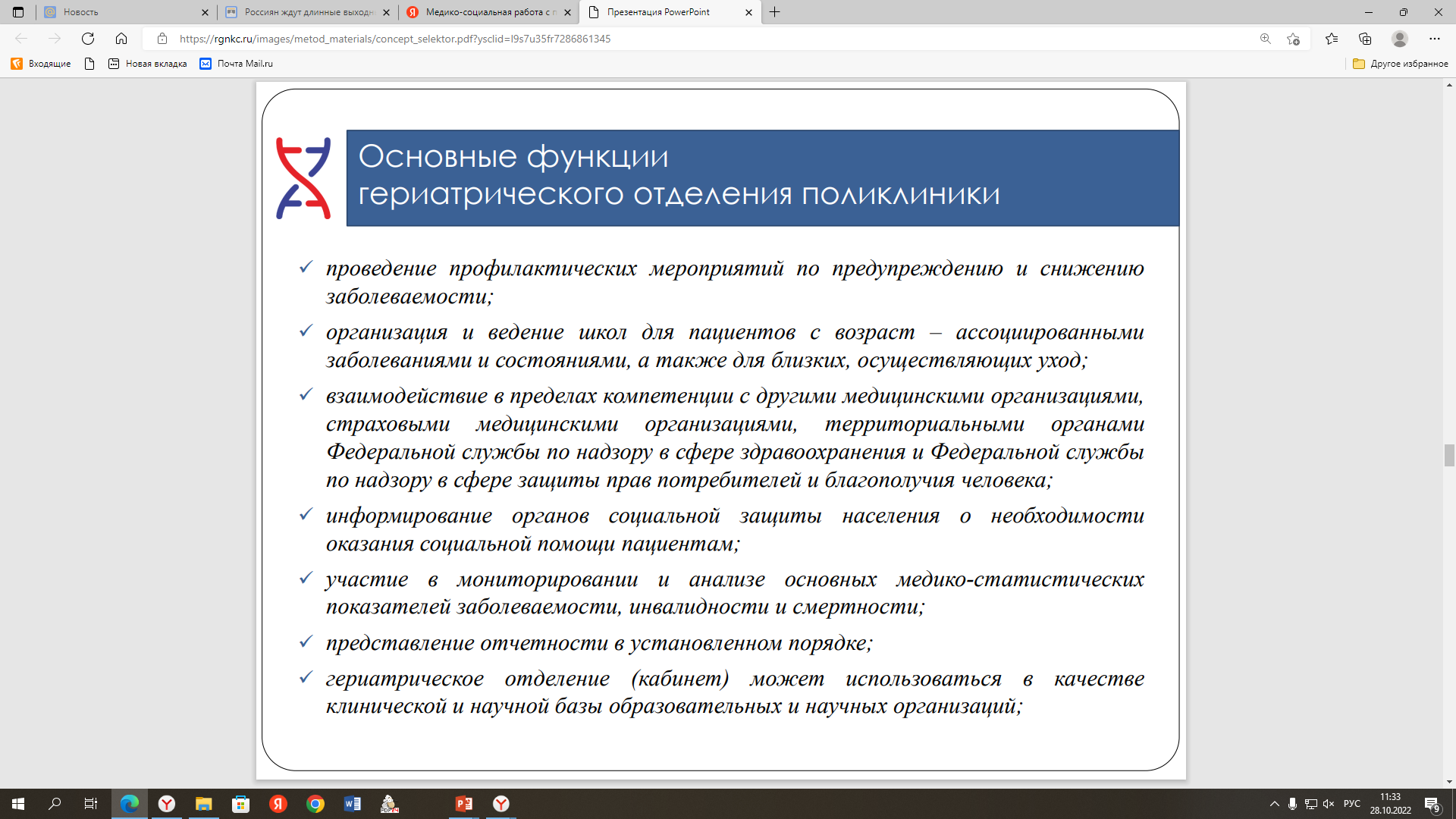 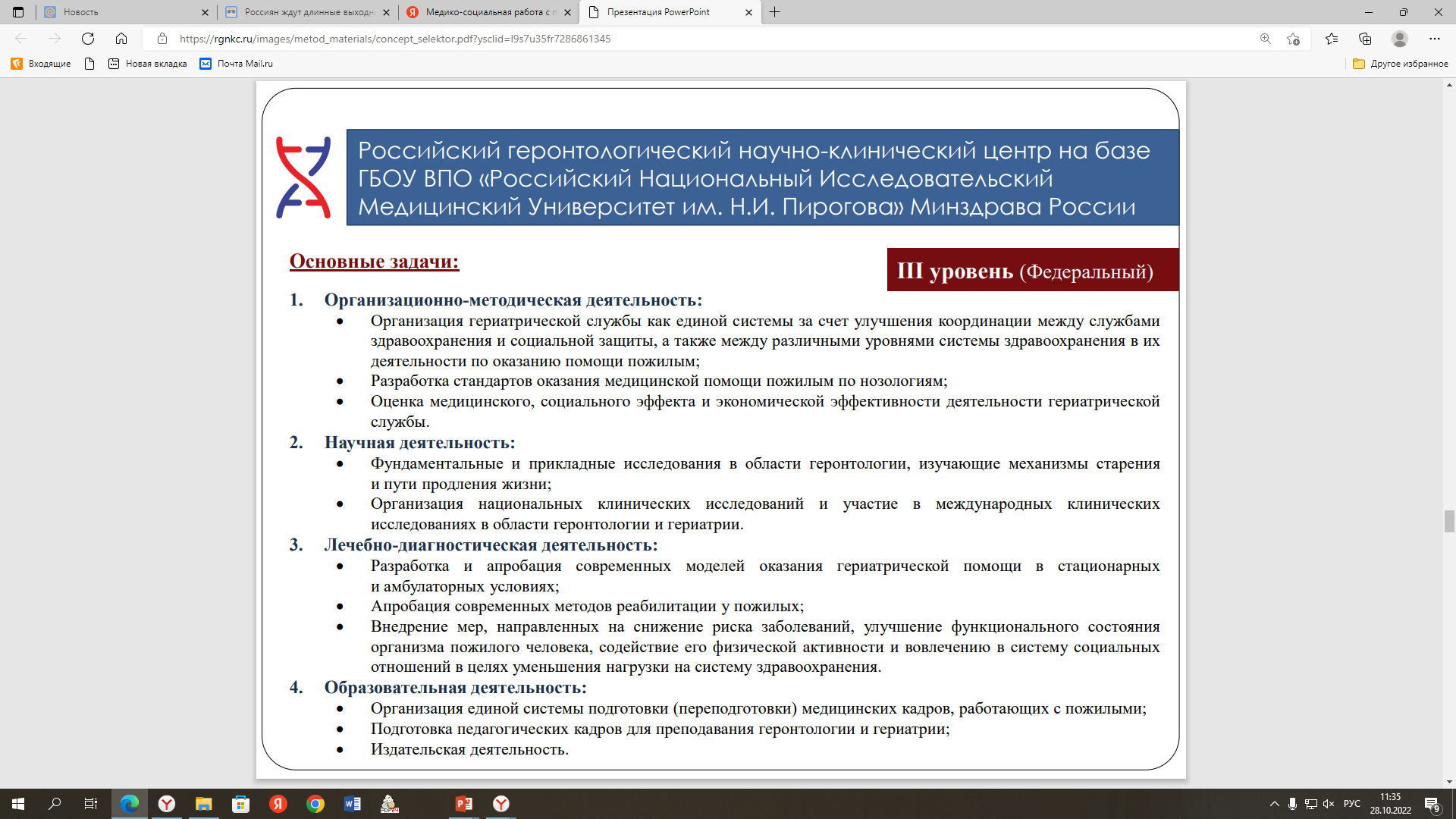 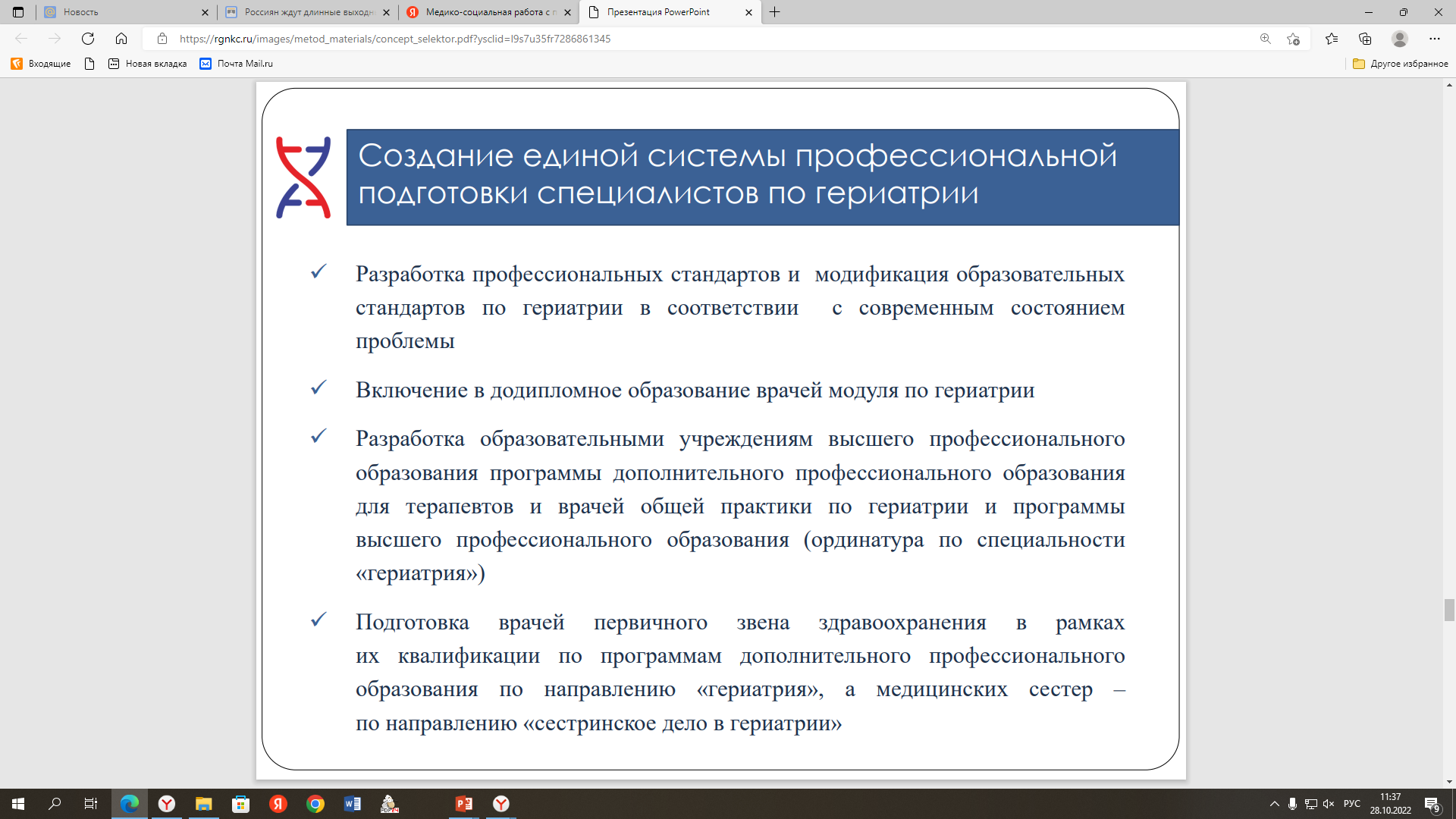 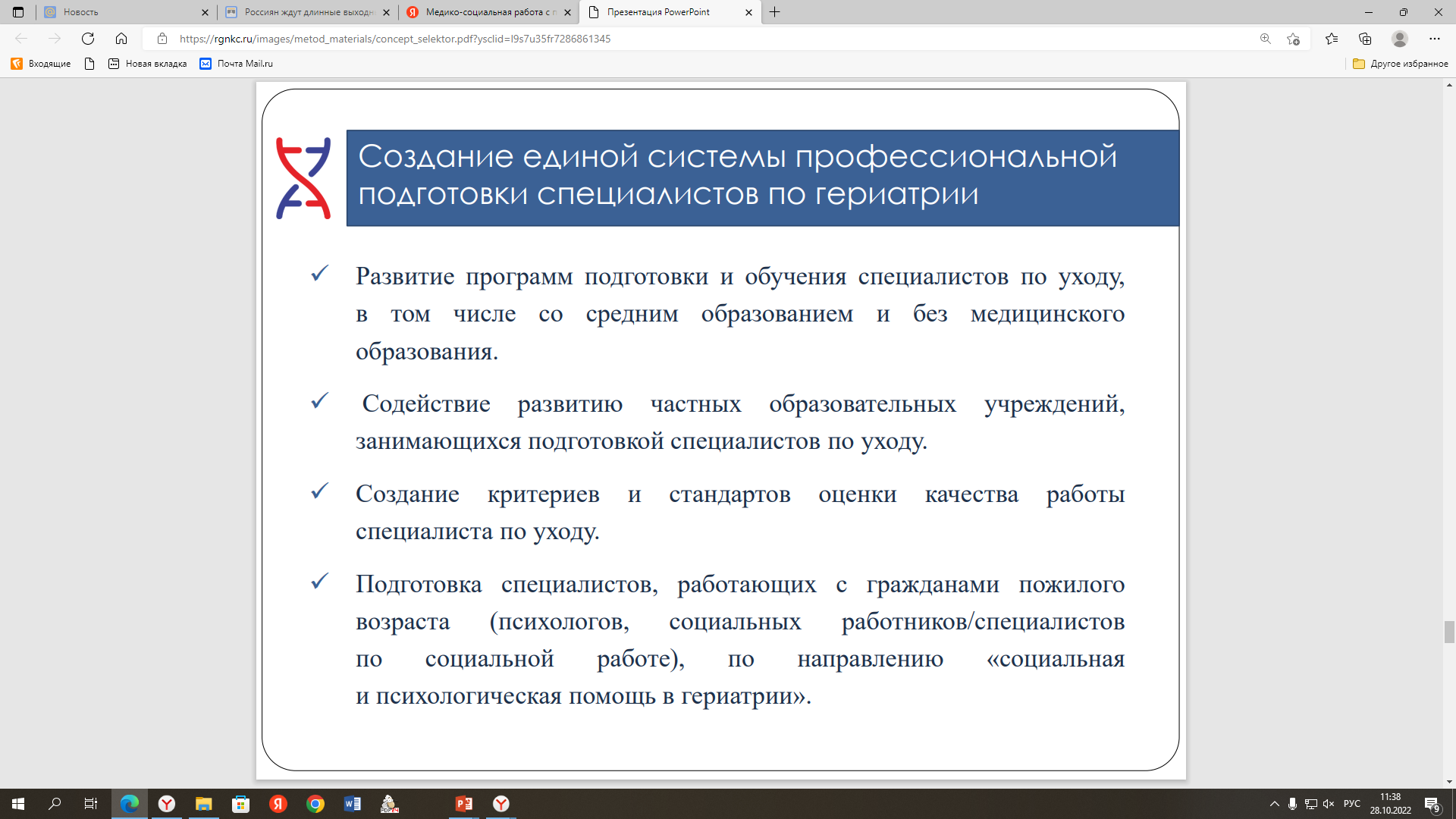 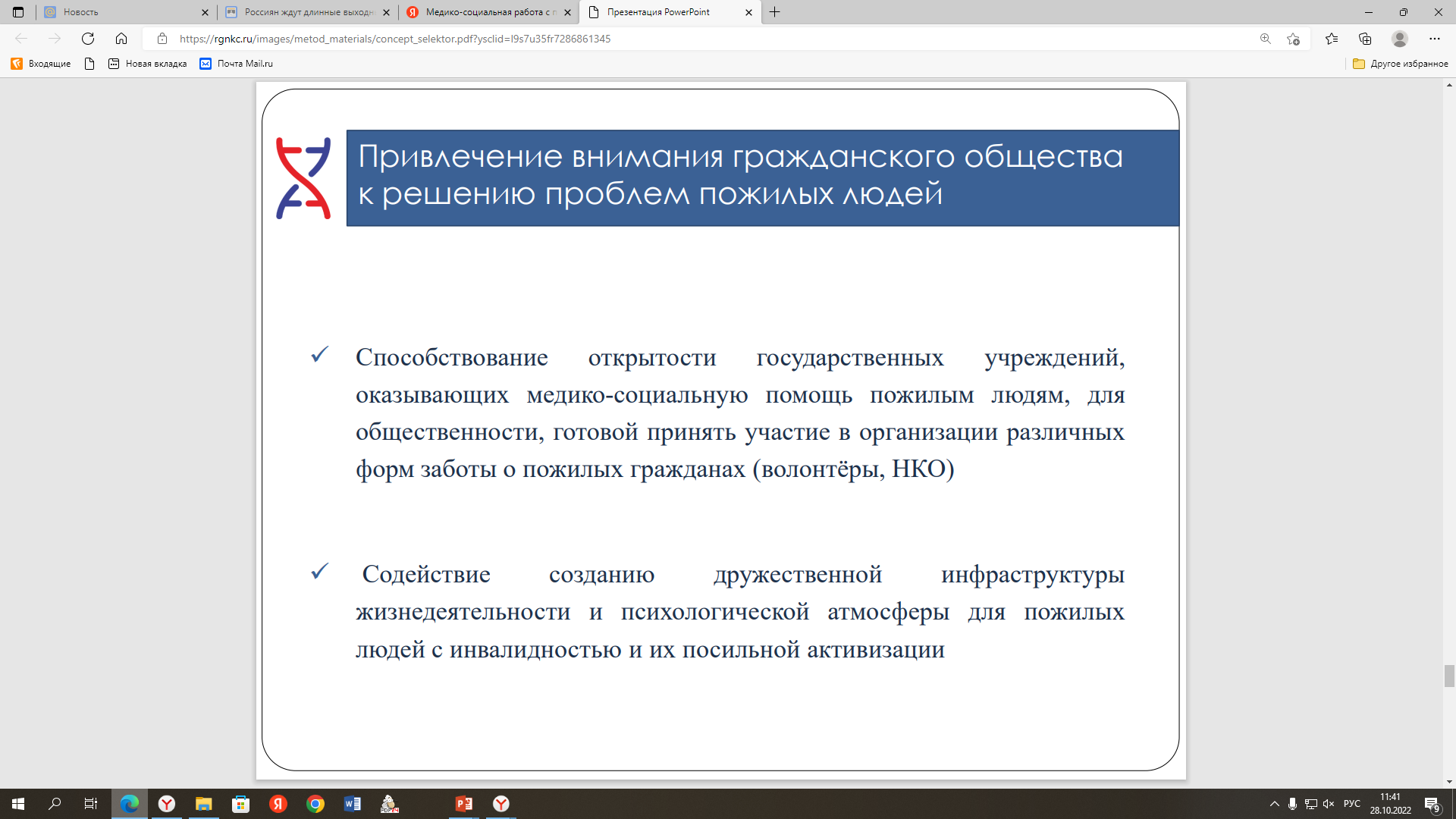 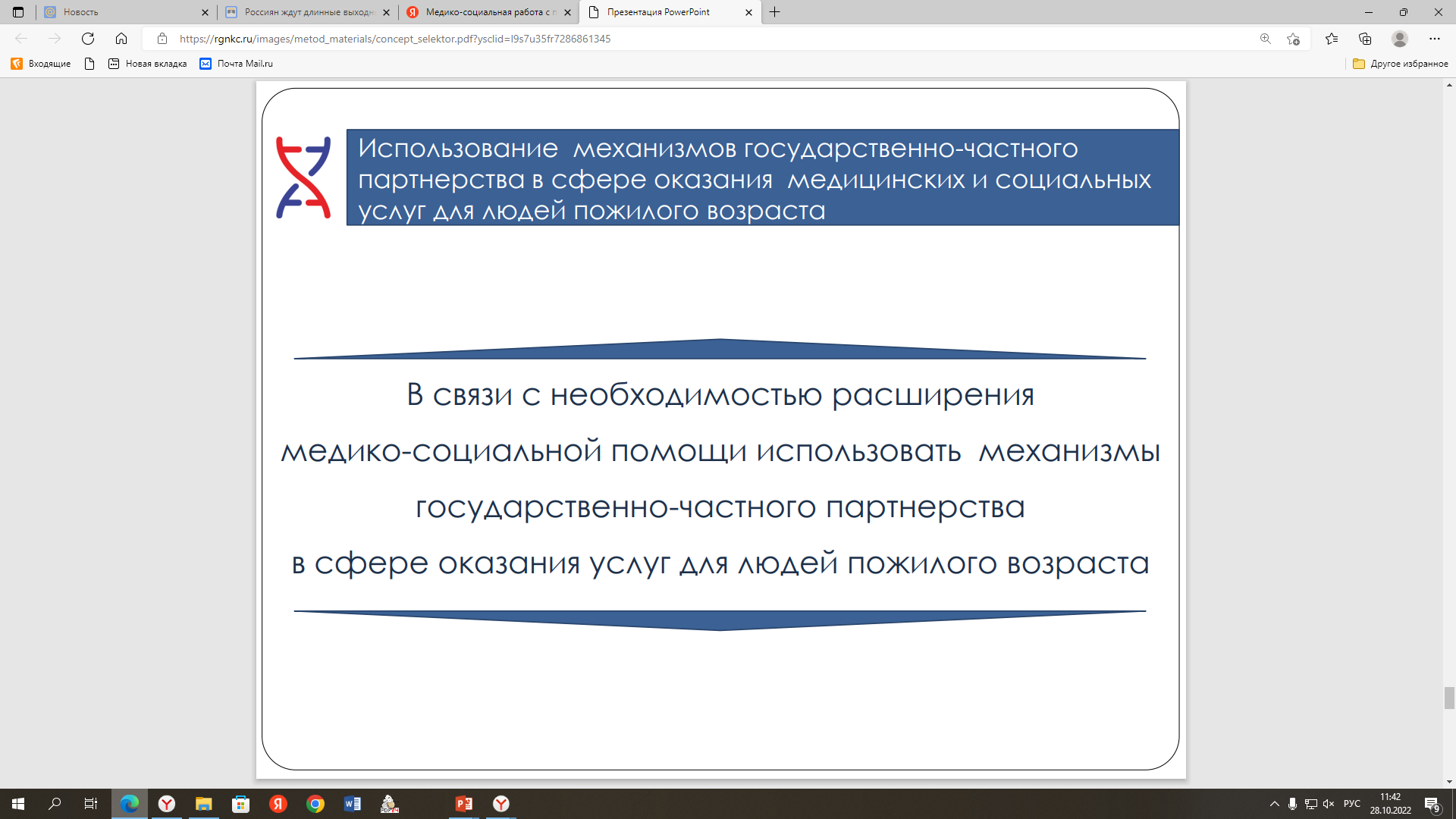 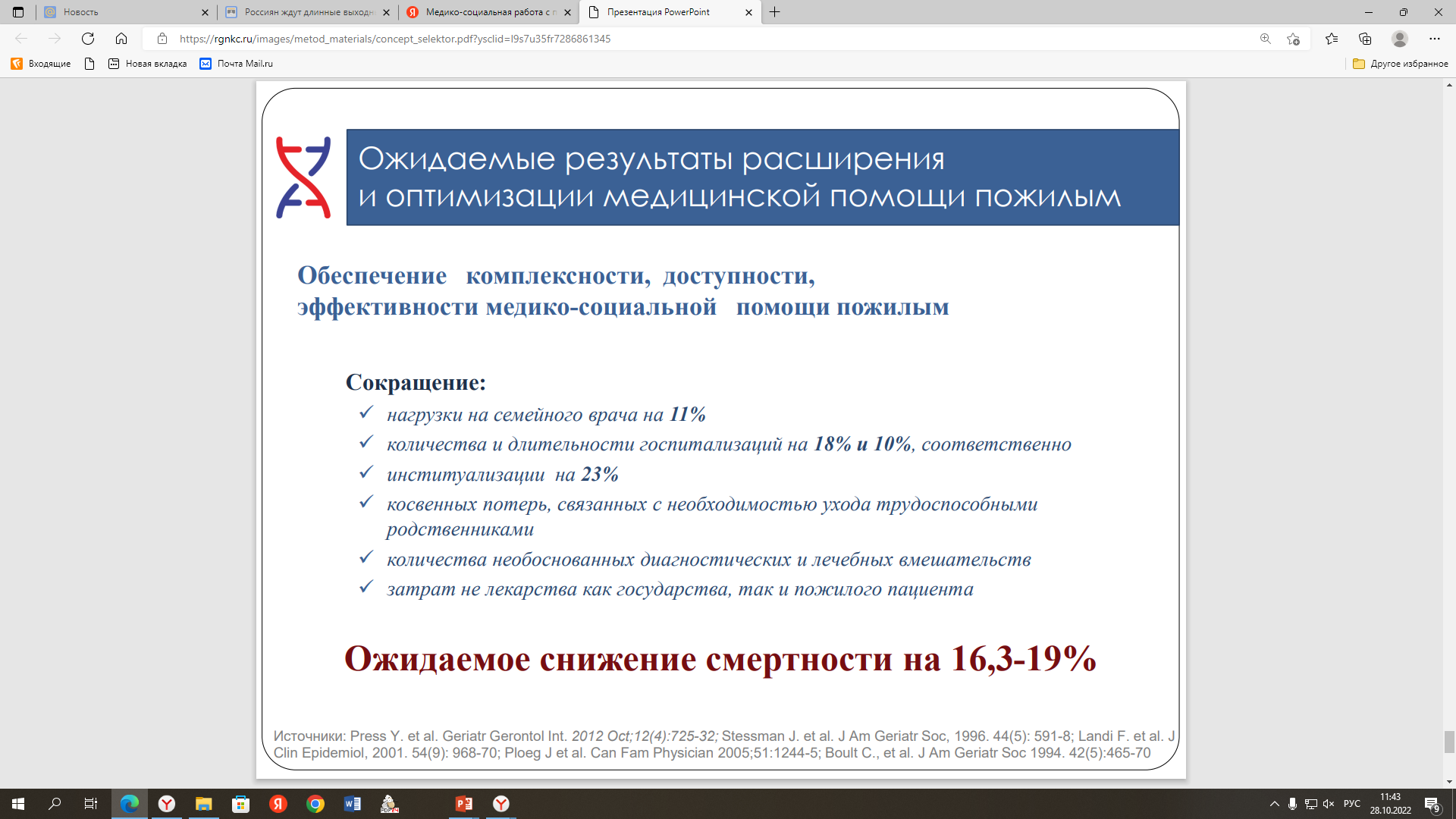